Identifikasi Bahaya
Ringkas
Rapi
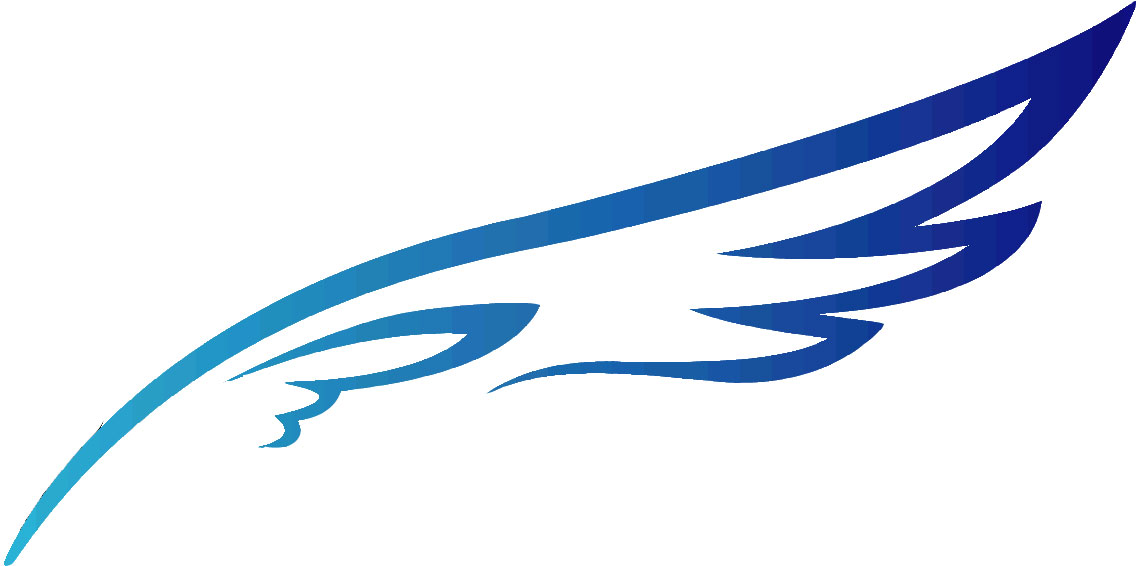 Resik
Rawat
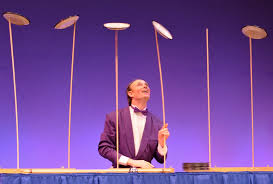 5R musti RAJIN diputernya, Mas!
Identifikasi Bahaya
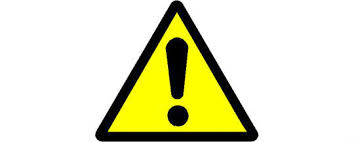 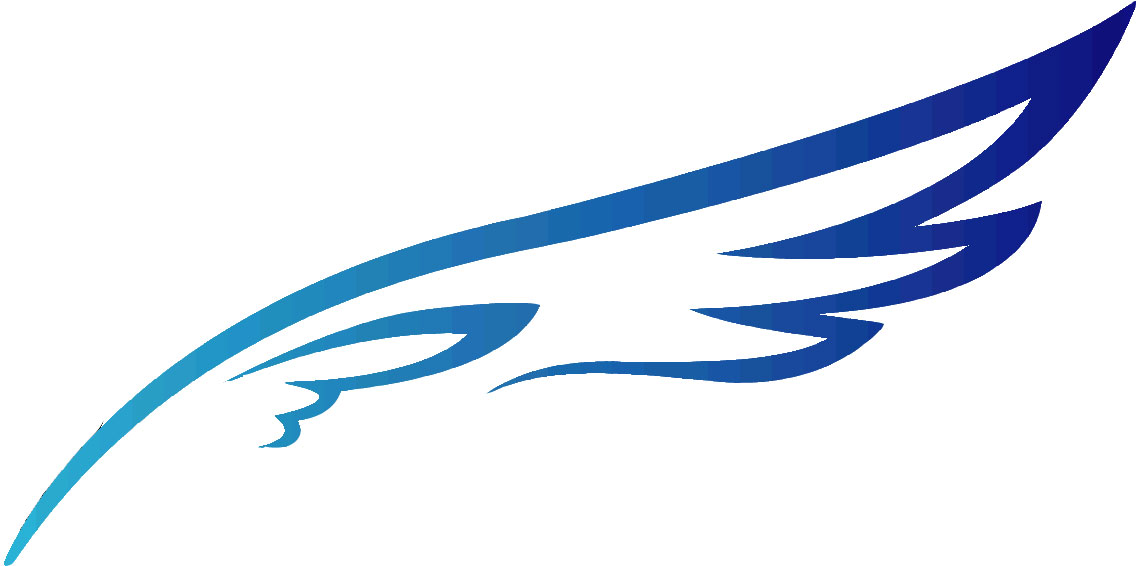 BAHAYA
JENIS DAMPAK
BAHAYA
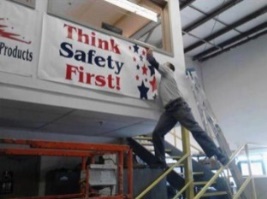 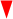 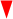 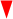 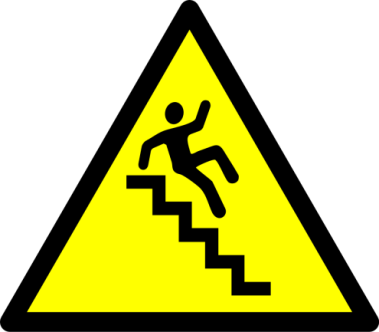 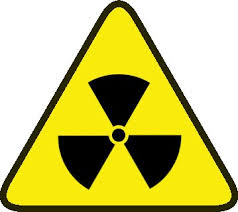 KESELAMATAN
KESEHATAN
Bahaya
SUMBER BAHAYA DI TEMPAT KERJA
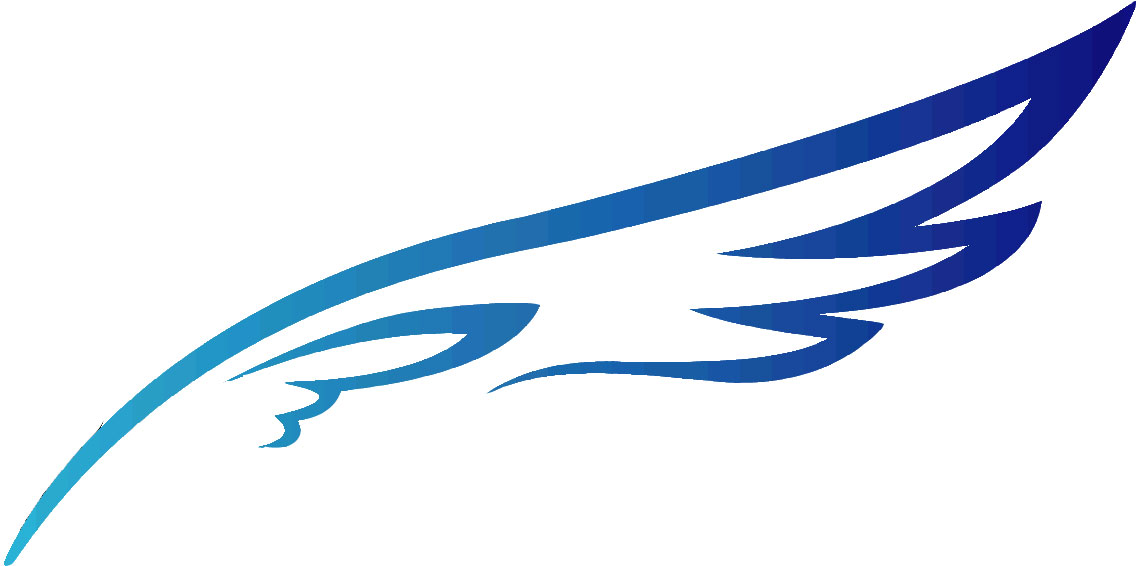 MANUSIA
PERALATAN
Pekerja
Mesin, Perkakas
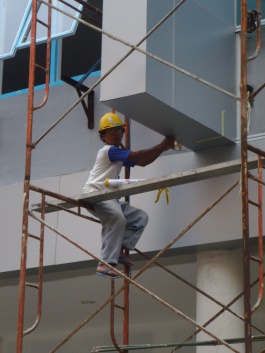 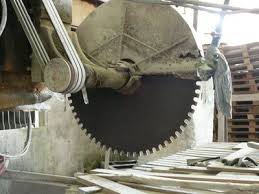 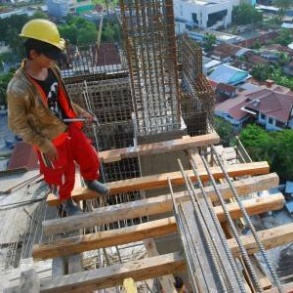 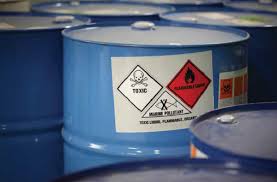 BAHAN
PEKERJAAN
Energi, Produk
Tempat, Cara
Bahaya
FAKTOR BAHAYA KESELAMATAN
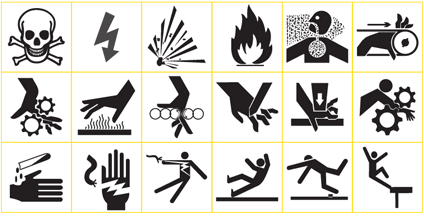 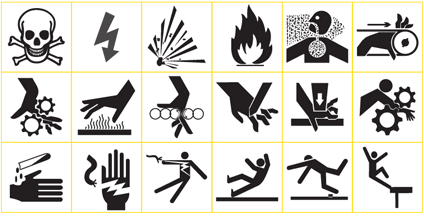 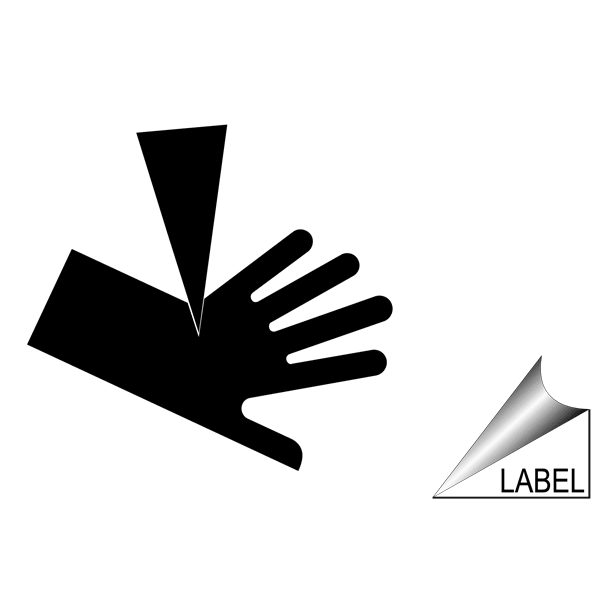 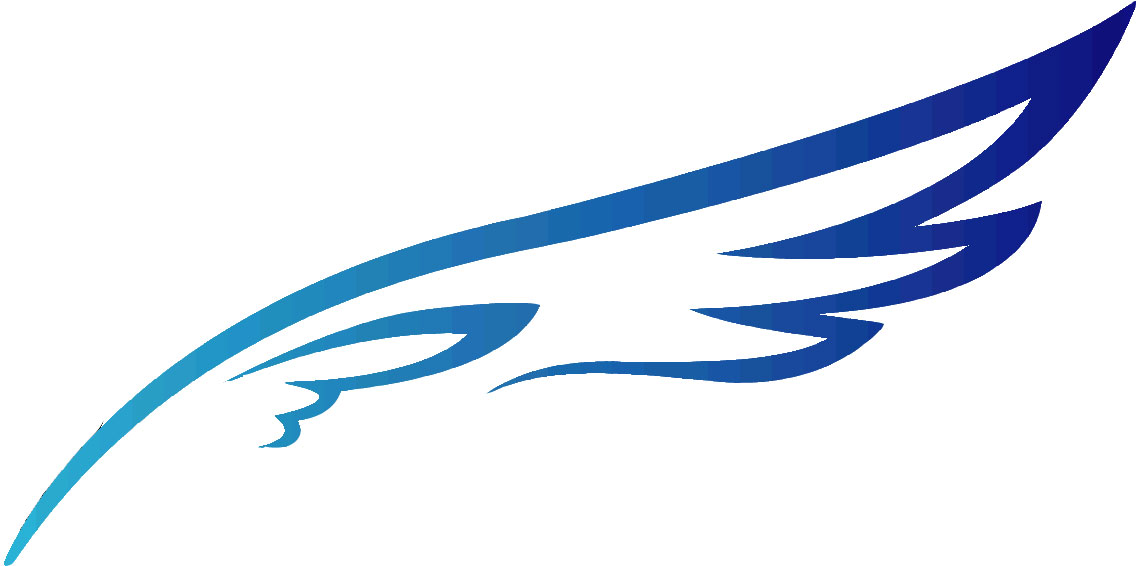 A
APPARATUS
Peralatan, mesin
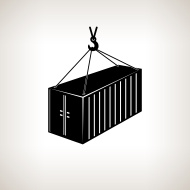 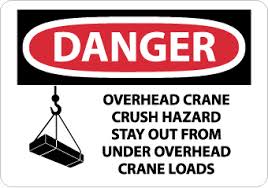 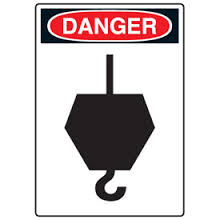 B
Benda besar berat
BIG HEAVY
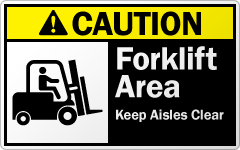 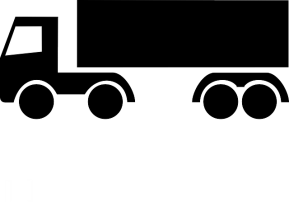 C
Kendaraan
CAR
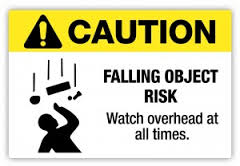 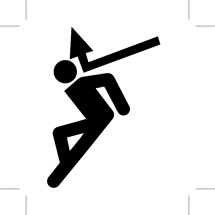 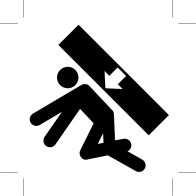 D
DROP
Kejatuhan, jatuh
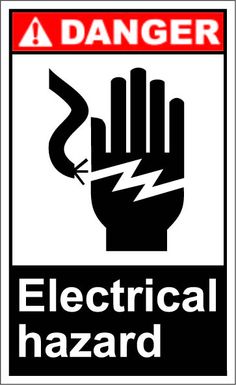 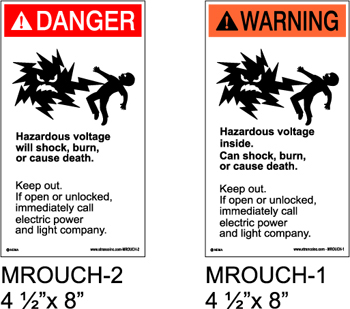 Listrik
E
ELECTRIC
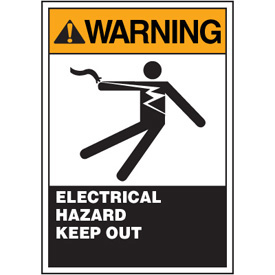 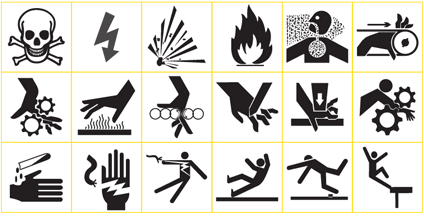 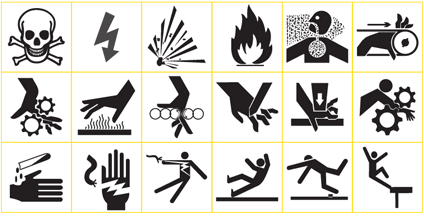 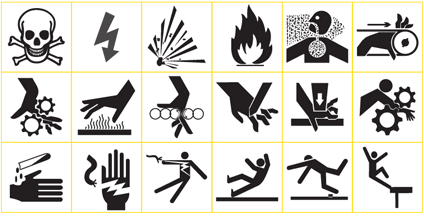 F
Api, panas
FIRE
Bahaya
FAKTOR BAHAYA KESEHATAN
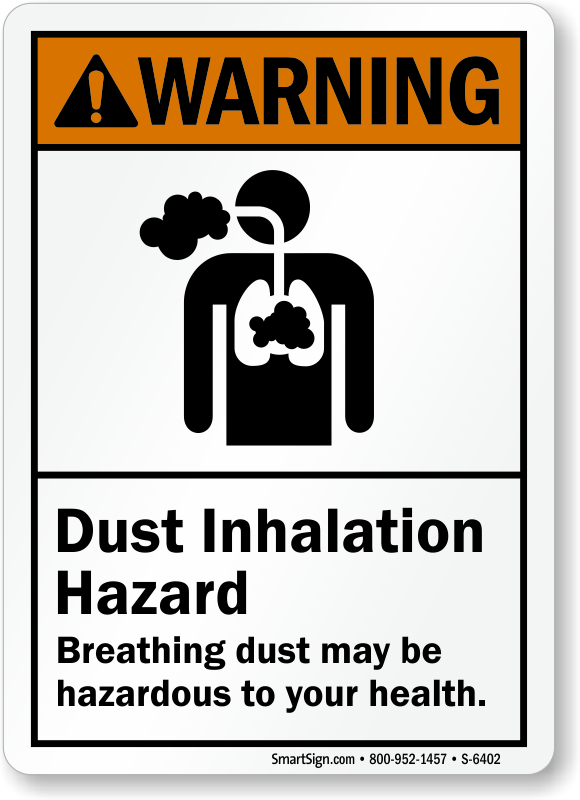 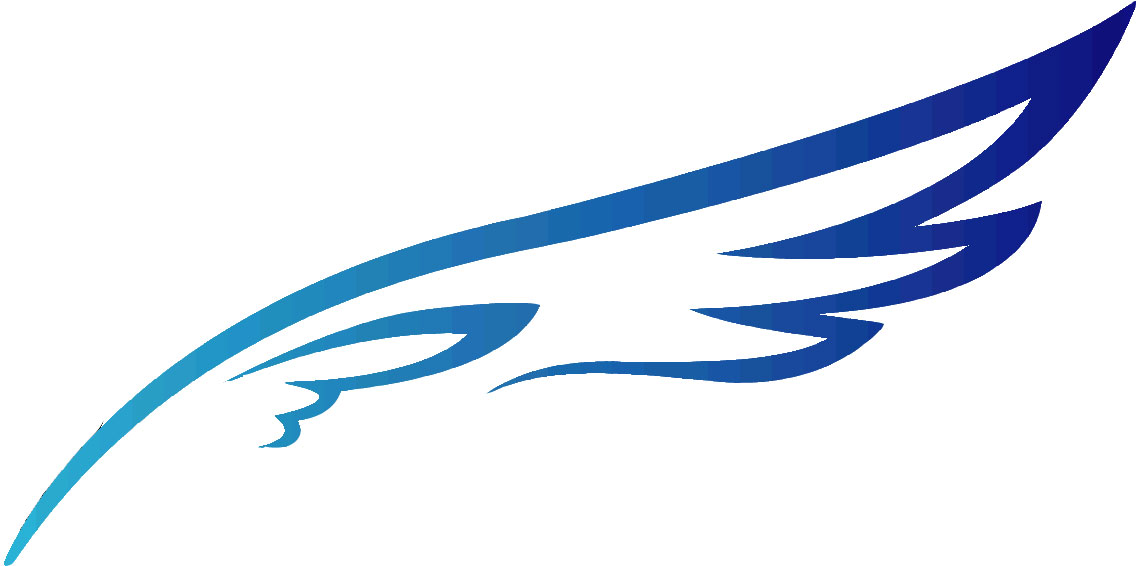 FISIKA
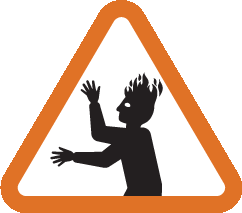 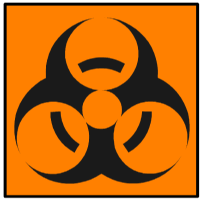 BIOLOGI
PSIKOLOGI
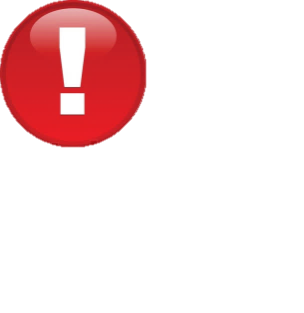 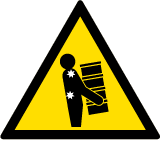 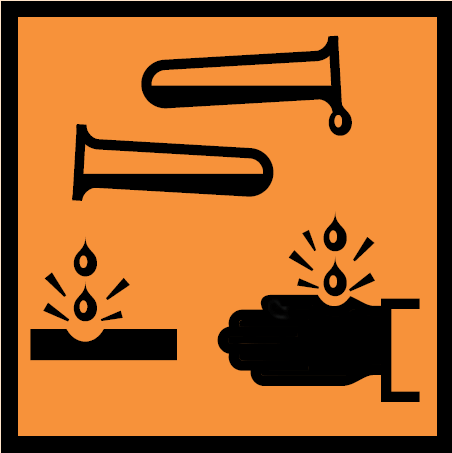 ERGONOMI
KIMIA
Bahaya
BAHAYA FISIKA
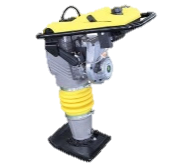 Pemadat tanah
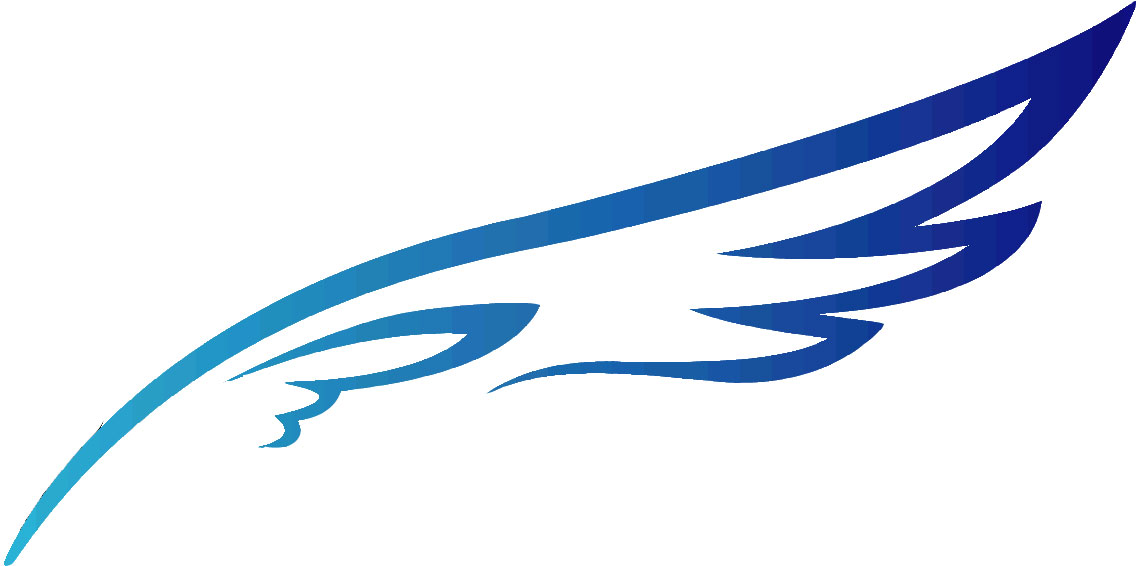 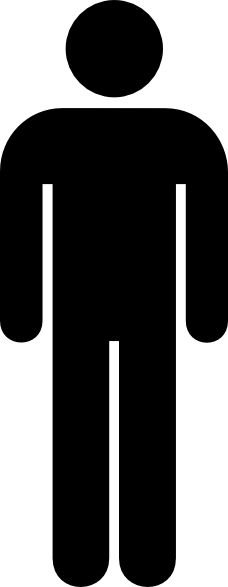 Pencahayaan
Kebisingan
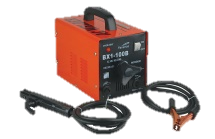 Mesin las
Debu
Getaran
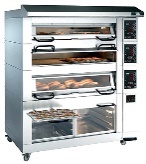 Oven
Radiasi
Mesin amplas
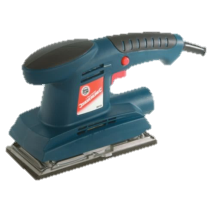 Suhu
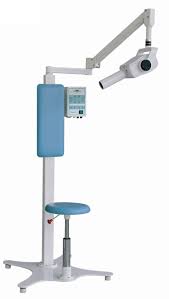 Mesin ronsen
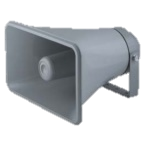 Pengeras suara
Bahaya
BAHAYA KIMIA
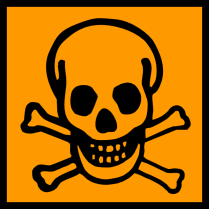 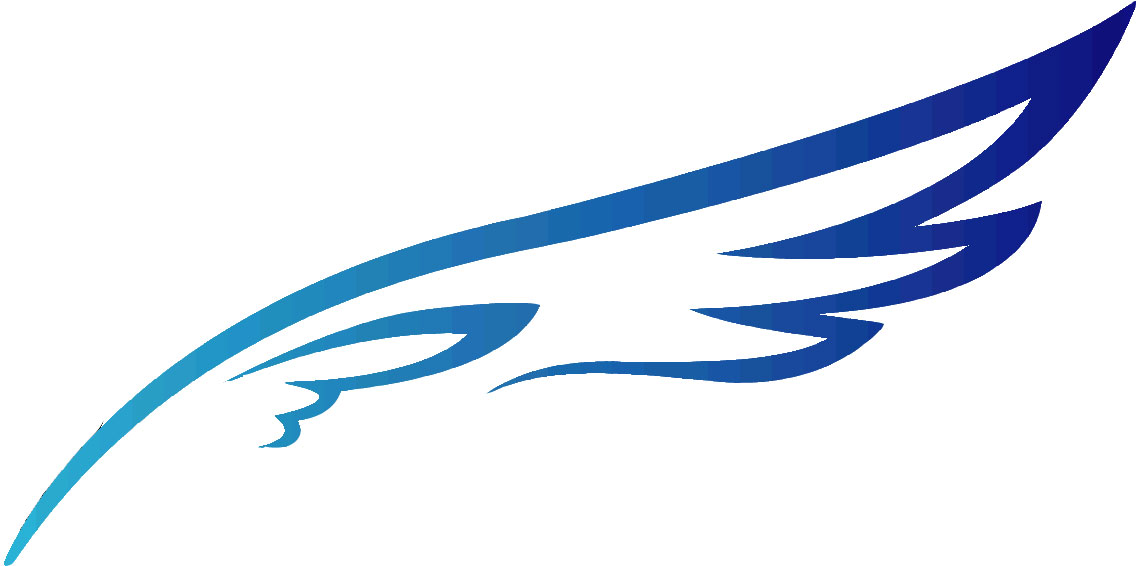 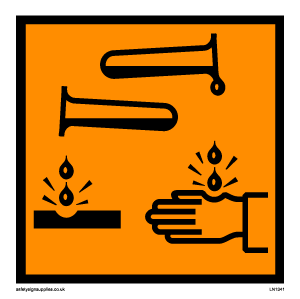 Korosif
Beracun
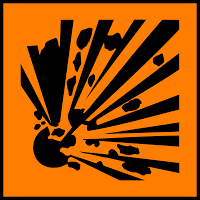 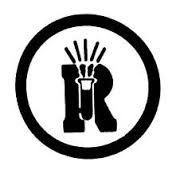 Dapat meledak
Reaktif
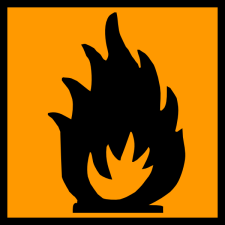 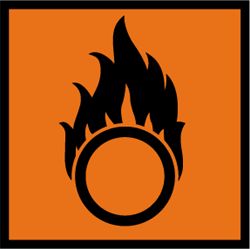 Dapat terbakar
Oksidator
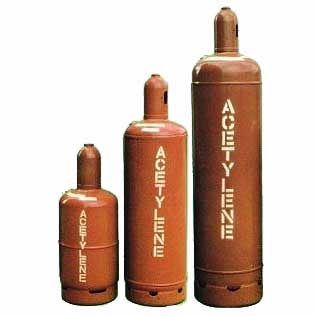 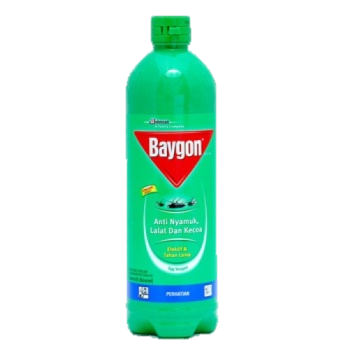 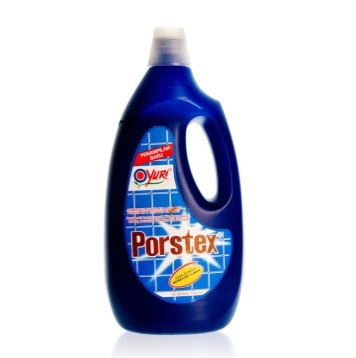 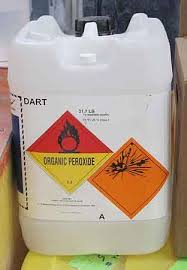 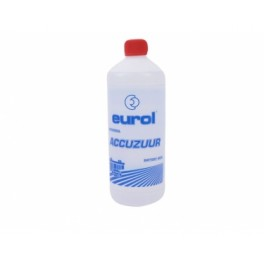 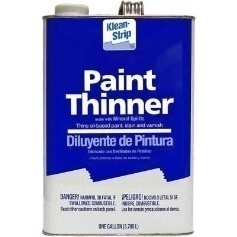 Bahaya
BAHAYA KIMIA – Jalan Masuk ke Tubuh Manusia
VIA
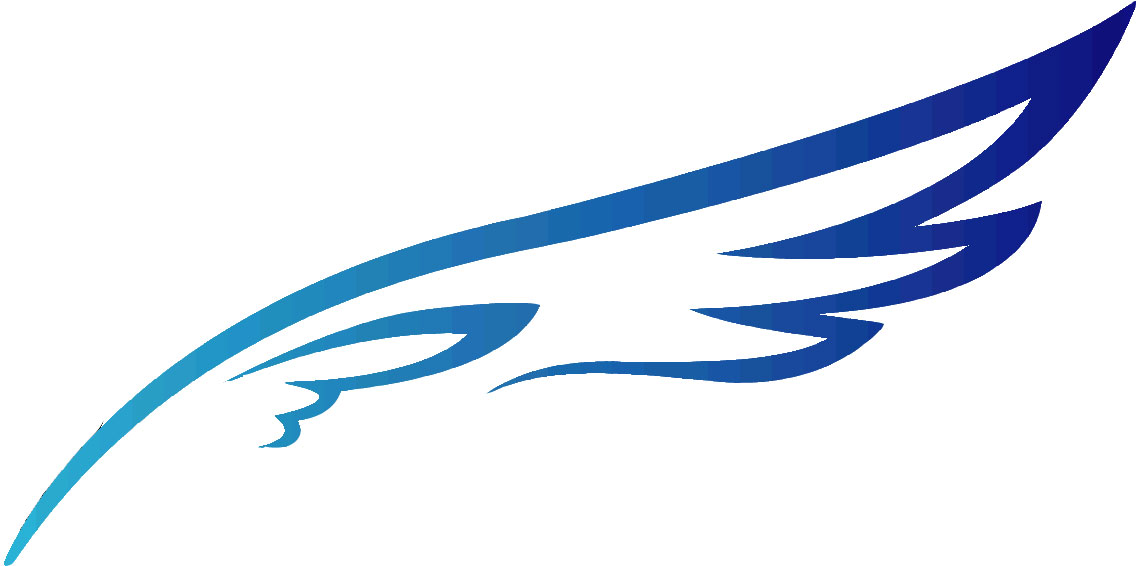 Saluran 
cerna
Disuntikkan ke dalam tubuh
Saluran 
nafas
Penyerapan kulit
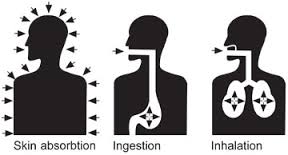 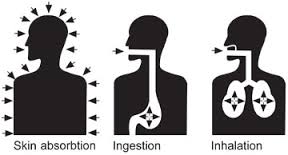 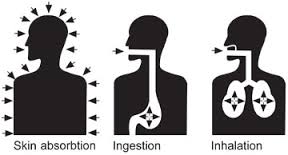 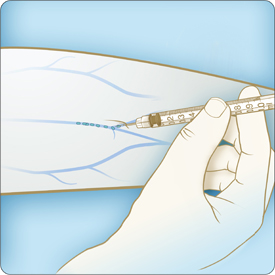 Bahaya
BAHAYA BIOLOGI
Disebabkan oleh mahluk hidup jasad renik yang terbagi atas:
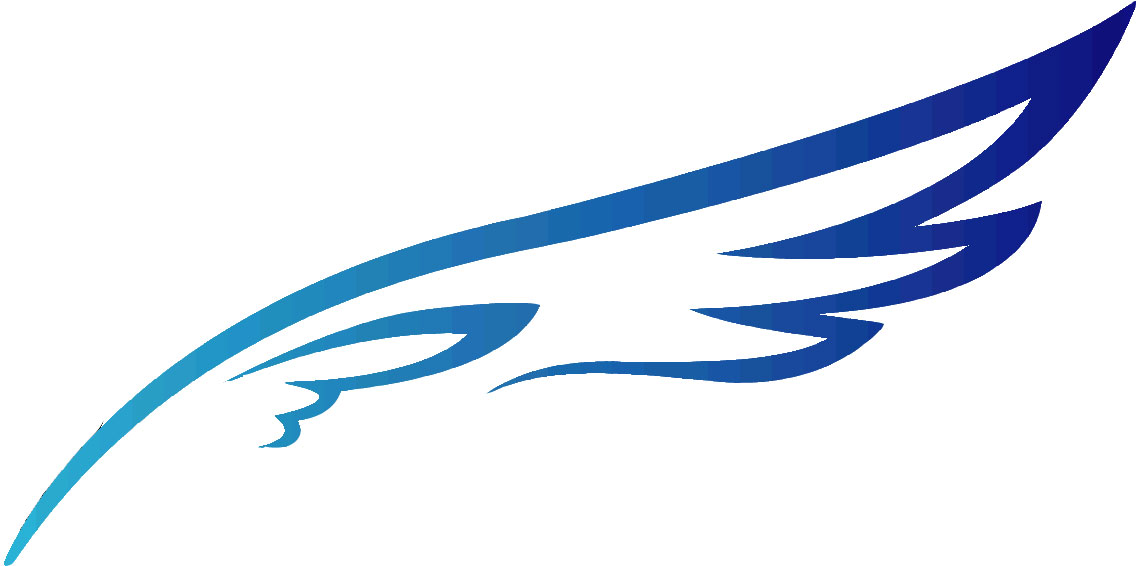 BAKTERI
JAMUR
VIRUS
PARASIT
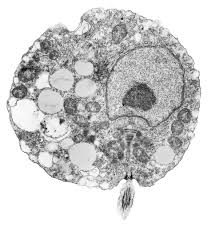 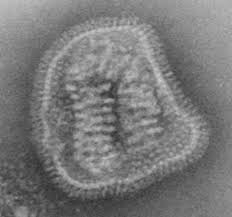 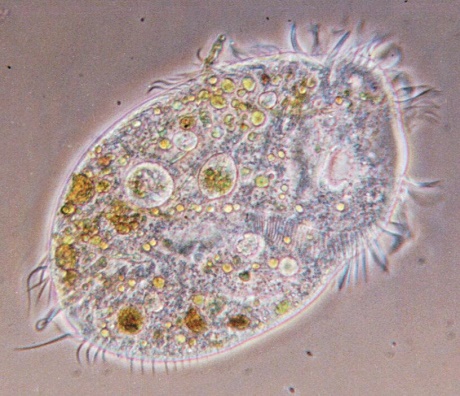 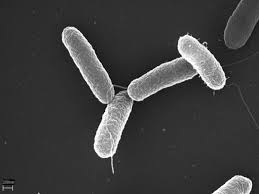 Panu, kadas, kurap
Flu, cacar, hepatitis
Antraks, tipus, dipteri
Malaria, diare, disentri
Bahaya
BAHAYA ERGONOMI
Faktor-faktor yang dipertimbangkan:
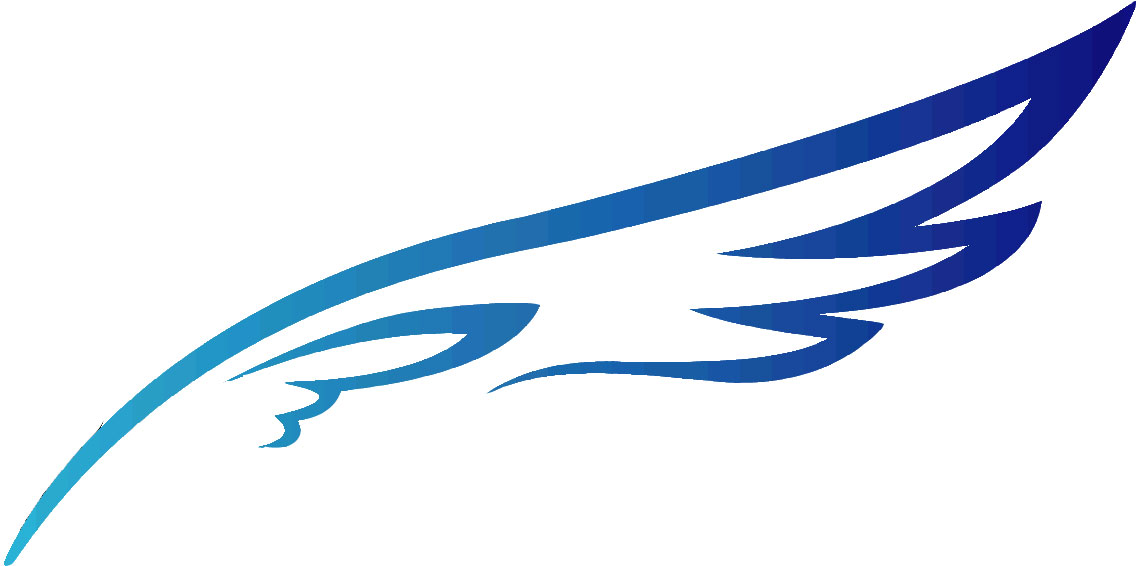 Posisi kerja
Proses kerja
Tempat kerja
Beban kerja
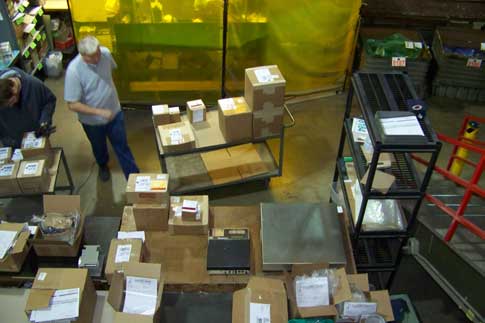 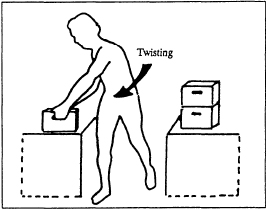 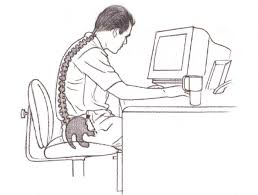 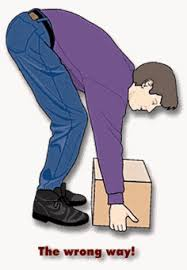 Bahaya
BAHAYA PSIKOLOGI
Efek stres
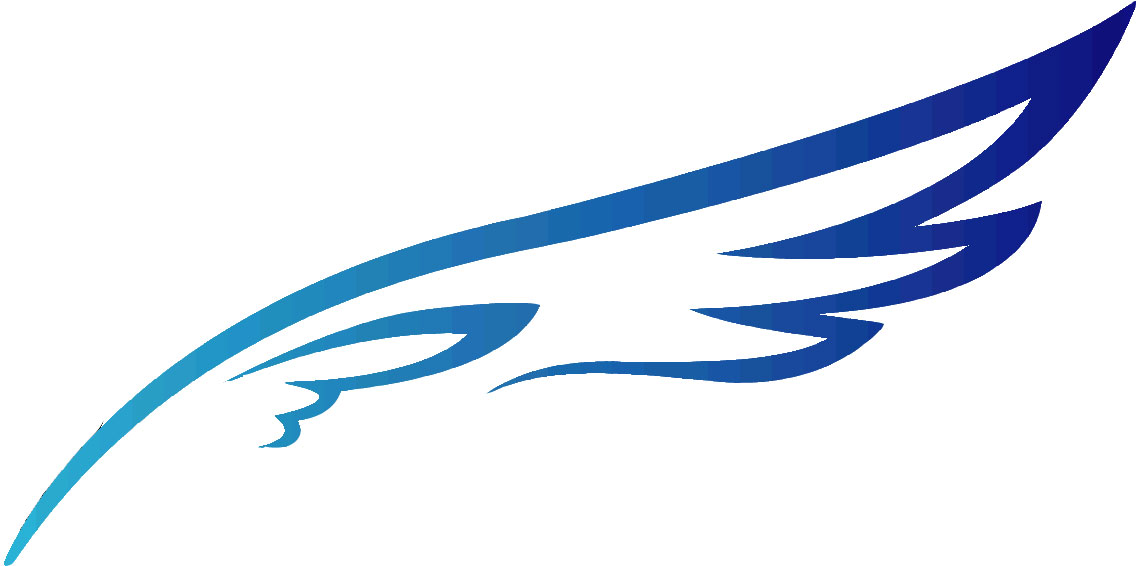 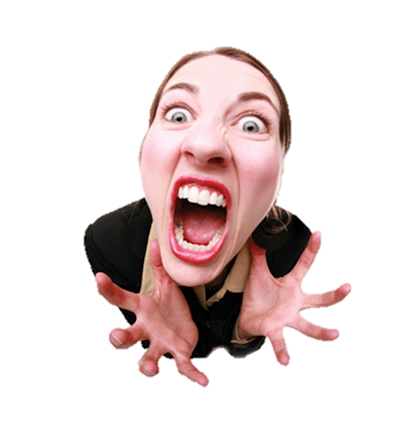 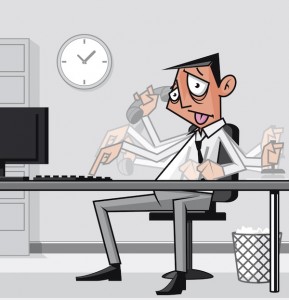 Kronis
Akut
Suatu kondisi dengan gejala lambat, manifestasi ringan tetapi terus-menerus dan tahan lama, sering berefek progresif.
Gejala yang dimulai dan memburuk dengan cepat
Bahaya
TEMUKAN BAHAYANYA
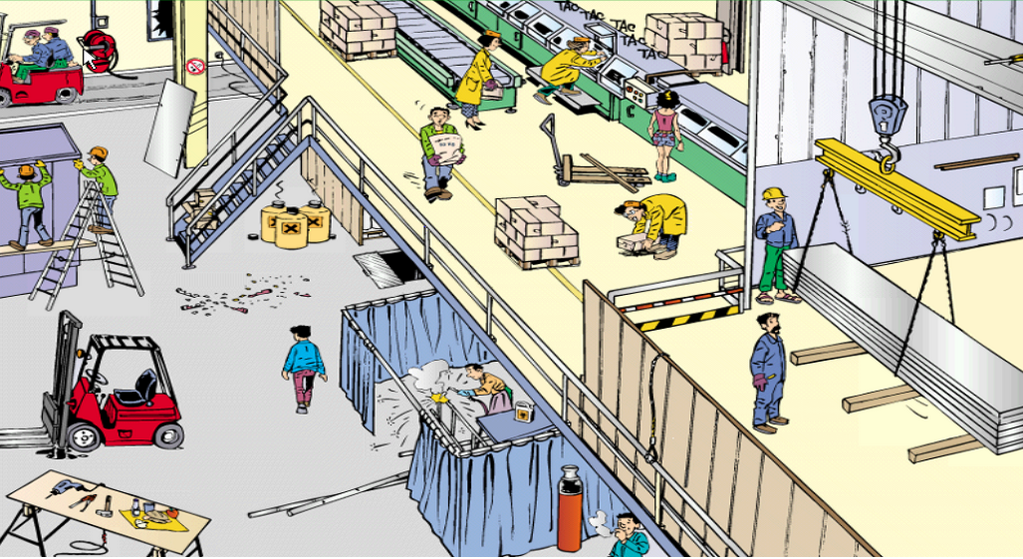 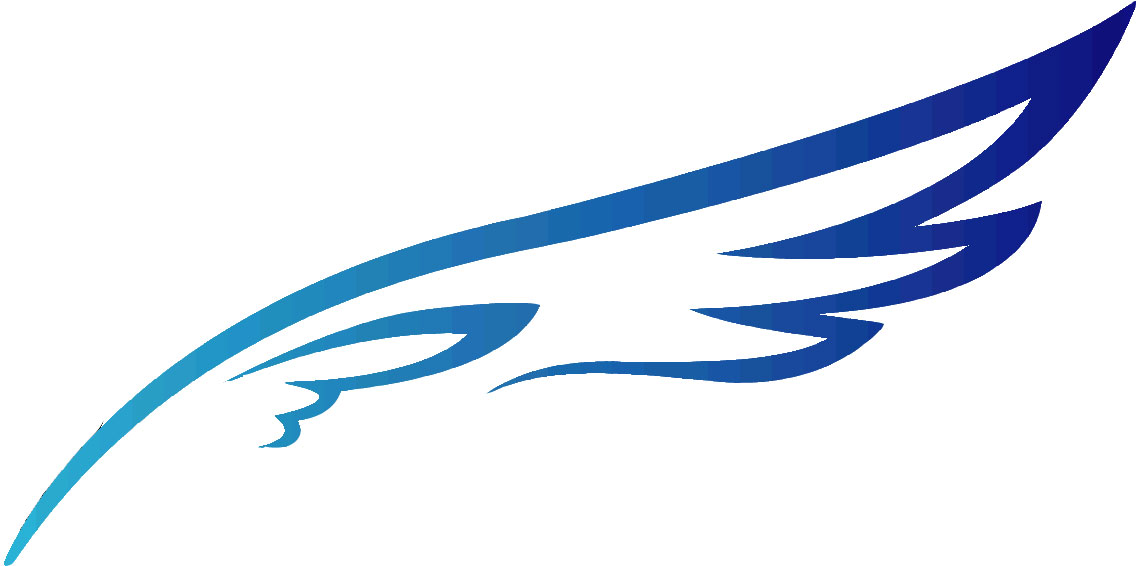 Bahaya
TEMUKAN BAHAYANYA
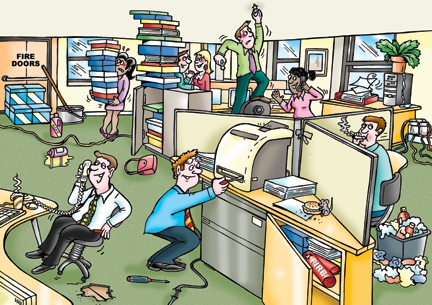 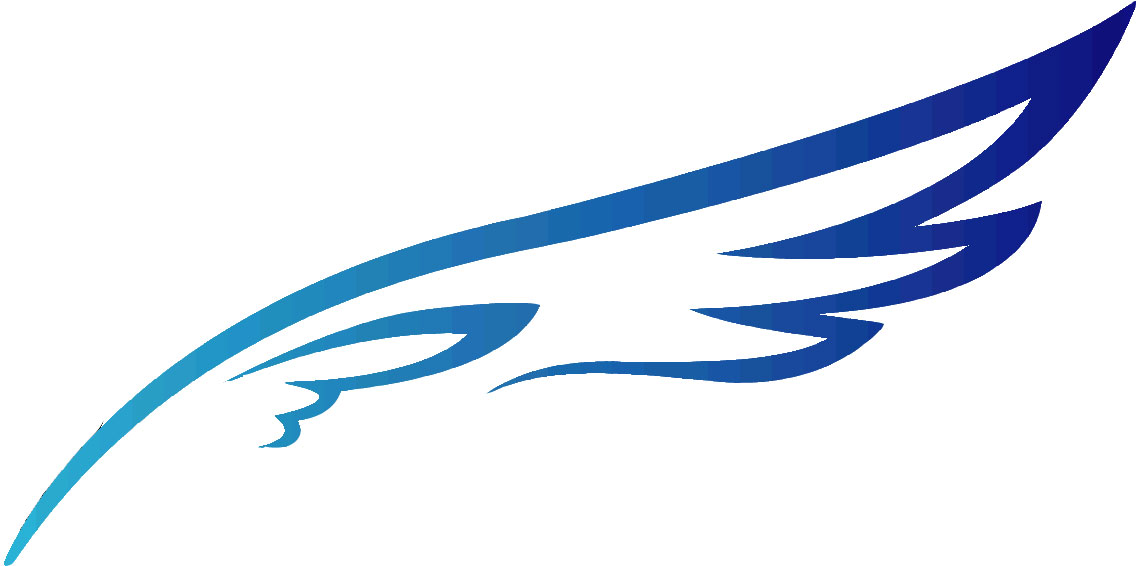 TERIMAKASIH